Year 6 Science Knowledge Organiser  Animals including humans       Golden Thread: Freedom
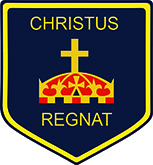 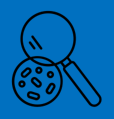 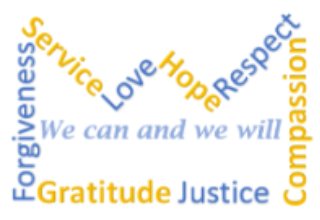 Year 6 Science Pentecost 2 Knowledge Organiser  Animals including humans
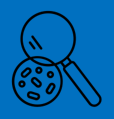 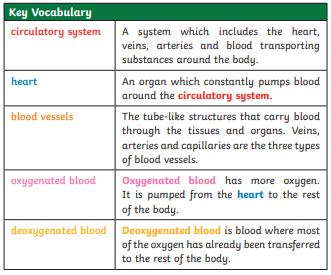 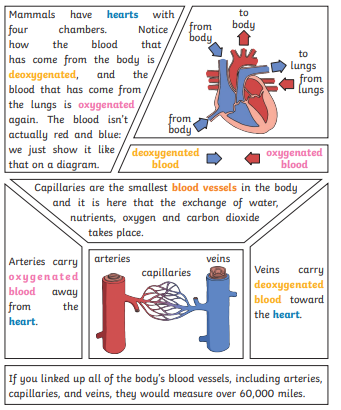 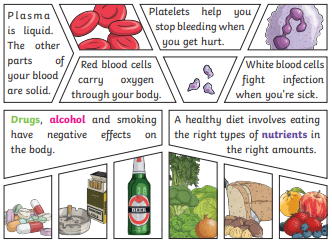 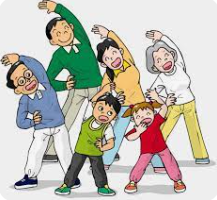 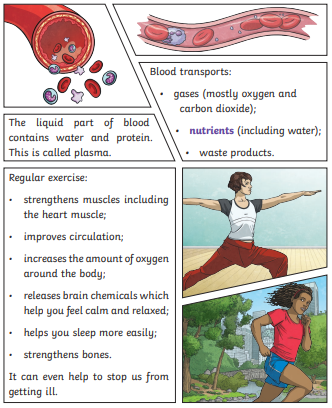 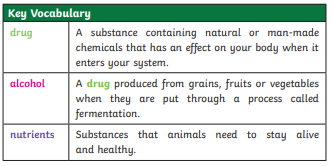 Sky objectives: 
1. Ask well-considered questions that closely match personalised enquiries.
2. Skilfully plan and conduct child-led investigations, deciding which variables to control and what observations to make.
3. Use personal knowledge combined with accurate observations and data collection to draw a conclusion.
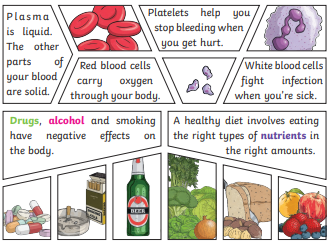 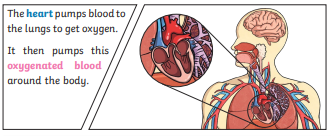 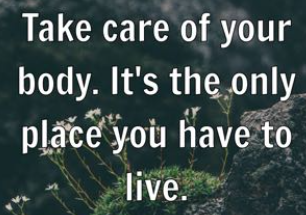 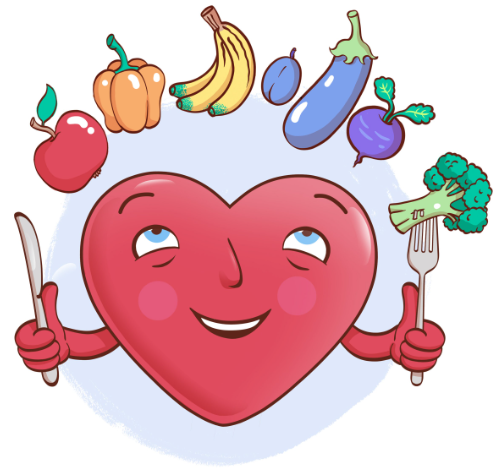 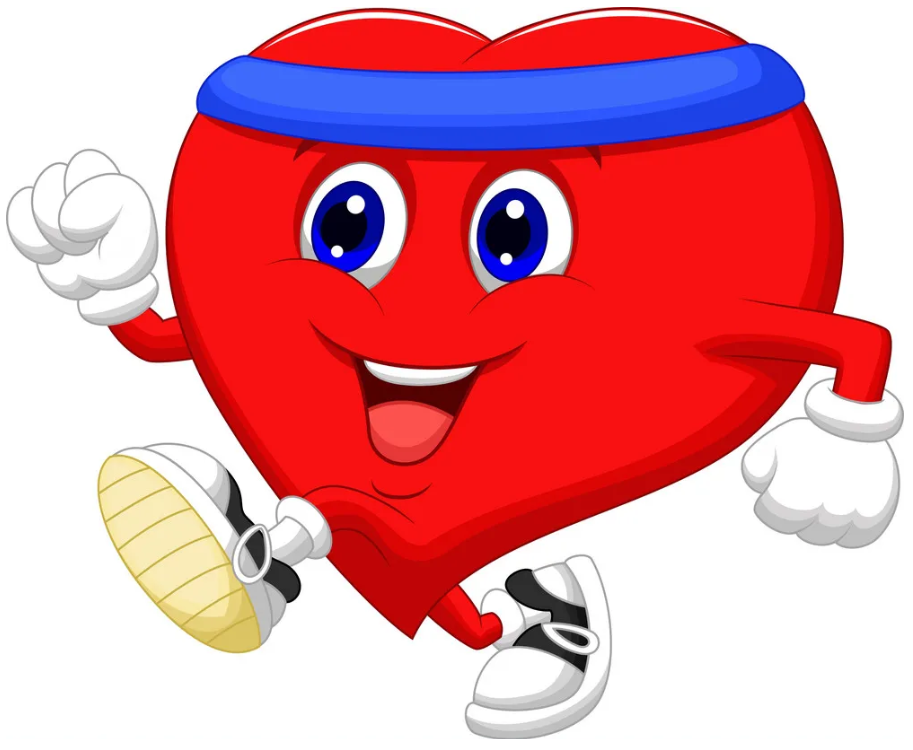